PPT模板使用说明
既有的文本框都可以插入您需要填写的内容，已经写有文字的部分也可以选中修改。
导航页小标题的数量可以根据情况选中它们进行增删。
整张幻灯片的配色请选用模板主题色，用同一种颜色的不同深浅来区分层次，这样看起来会更和谐。
本套幻灯片使用的主题字体是「微软雅黑」和「微软雅黑Light」。
双击图表，点击「设计」选项卡中的「编辑数据」按钮，即可对图表的数据组数和内容进行修改。

本套模板由复旦大学OA社制作
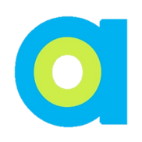 此处插入教师照片
某某教授
办公信息
办公地点：邯郸校区XX学院X楼X层X室
办公时间：周一到周五9am-5pm
电子邮箱：XXXXXXX@fudan.edu.cn
作者: XXXXXX
出版社: XXXXXXX
副标题: XXXXXXX
原作名: XXXXXXXX
译者: XXXXX
出版年: XXXX-X-X
页数: XXX
定价: CNY XX.XX
装帧: XX
丛书: XXXX
ISBN: XXXXXXXXXXXXX
此处插入教材封面
参考书目
1
3
2
4
5
7
6
8
横线上方输入小节标题
横线上方输入小节标题
1
插图文本页面
此处插入图片
▲输入图片注释
2
流程图与数据图样例
饼状图图样例
柱状图与雷达图样例
3
步骤流程图样例
7
5
3
1
2
4
6
4
插入结论1，可能会很长很长很长很长很长。




插入结论2，可能会很长很长很长很长很长。
插入结论1，可能会很长很长很长很长很长。
插入结论2，可能会很长很长很长很长很长。
感谢您的聆听